Исправить ошибки, допущенные на чертеже
2 х 45°
Ø50
Ø30
Ø20
Ø20
Ø40
25
15
30
15
25
20
45
100
Проверка домашнего задания
Рис.121А
Ø
Ø
Ø
Ø
Ø
Какую форму имеет наконечник копья?
Вариант верного решения
Алгоритм построения сечений
Б
А
Б-Б
А
Б
А-А
А
Графические обозначения материалов в сечении
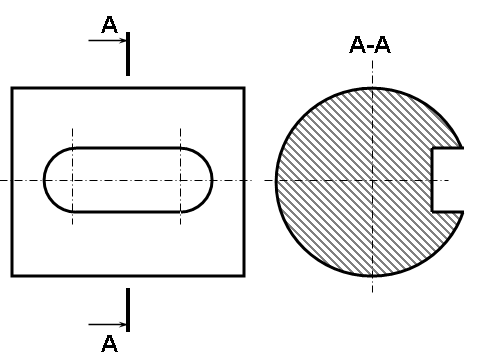 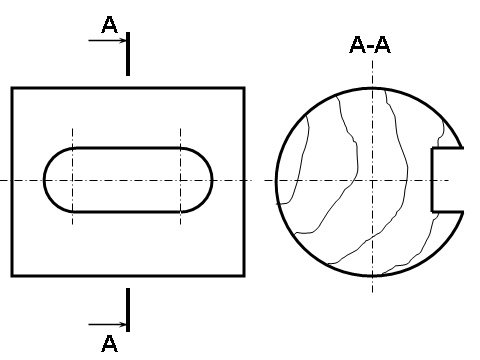 Дерево
Металлы и твердые сплавы
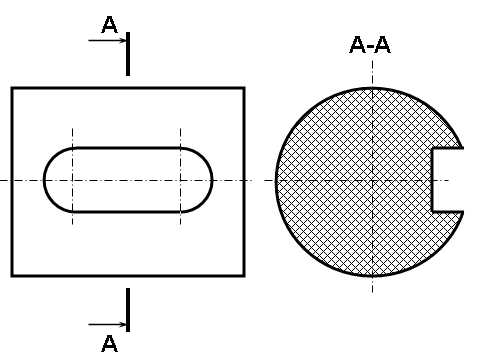 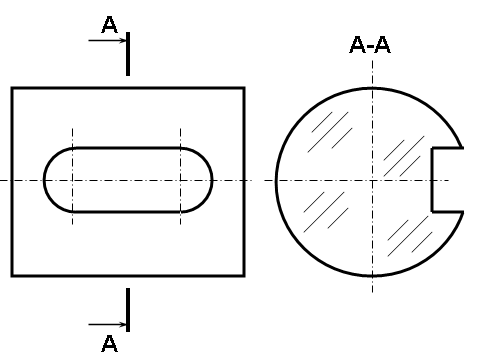 Пластмассы, картон, резина, 
пористые материалы и др.
Стекло и другие светопрозрачные
материалы
Выполнить чертеж валика
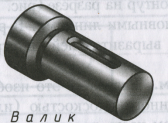 А
А-А
Б
А
Б-Б
Б